DSD Constructor,more than just DSDs
ILO Department of STATISTICS
Advancing social justice, promoting decent work
1
2
Overview
DSD Constructor – with updates on the latest features

Introduction
Modularized editors
Modality
Local registry
Direct connection to .Stat Suite Data Lifecycle Manager (DLM)
Multilingual
Embedded translation service using Google and DeepL API
Data Modeler (Beta) 

Short Demo
Date: Monday / 01 / October / 2019
3
DSD Constructor
A simple standalone tool, which is able to create and edit DSD/dataflow and all their related artefacts.
Free to use, free first-level support
Easy to install and update – ClickOnce
SMART companion
Online connection to any SDMX registry
Annotations management 
Support up to 3 languages for names and descriptions
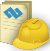 https://ilostat.ilo.org/resources/sdmx-tools
Date: Monday / 01 / October / 2019
[Speaker Notes: DSD Constructor, a simple desktop application, originally designed for the creation and maintenance of DSDs and its related child artefacts. It has gained some popularity since first introduced back in 2018.]
4
Modularized Editors
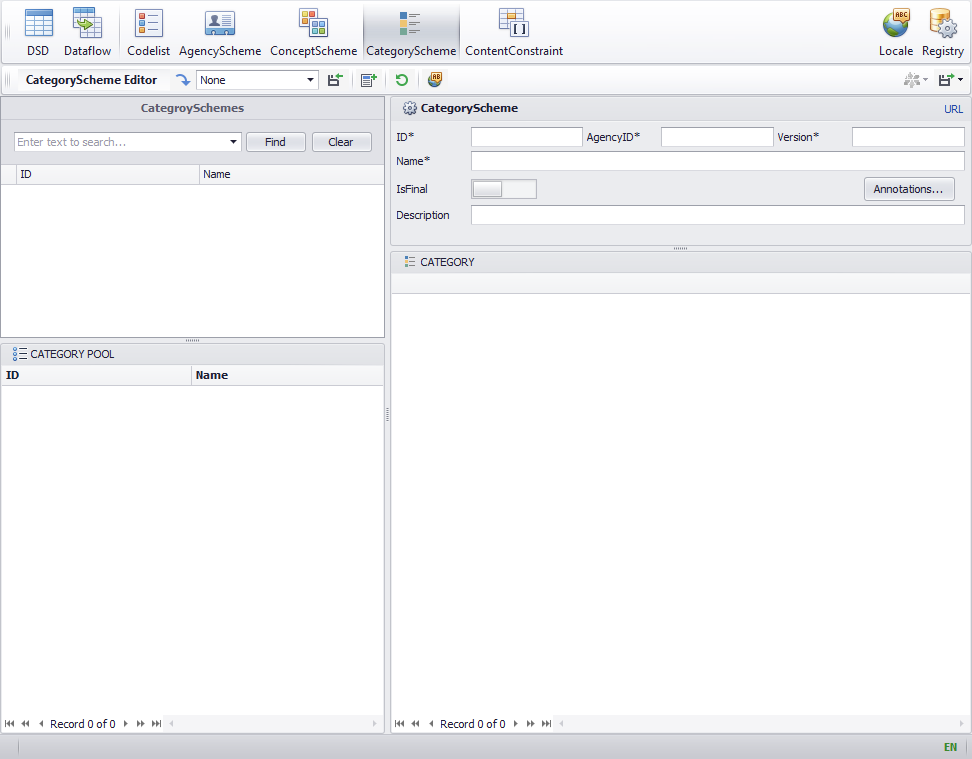 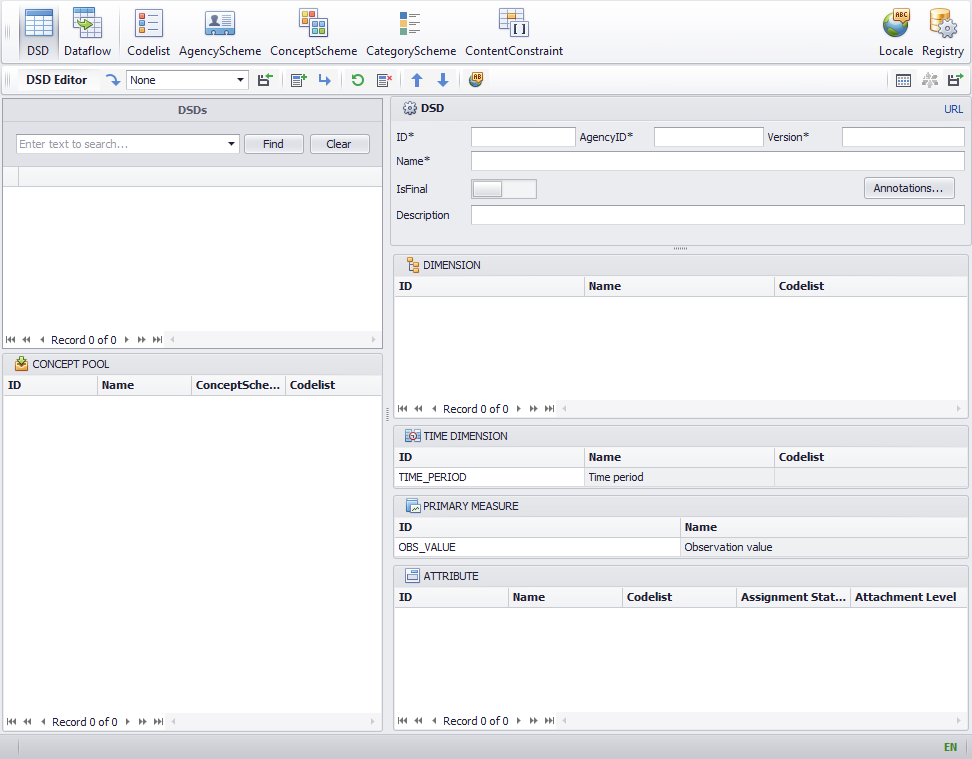 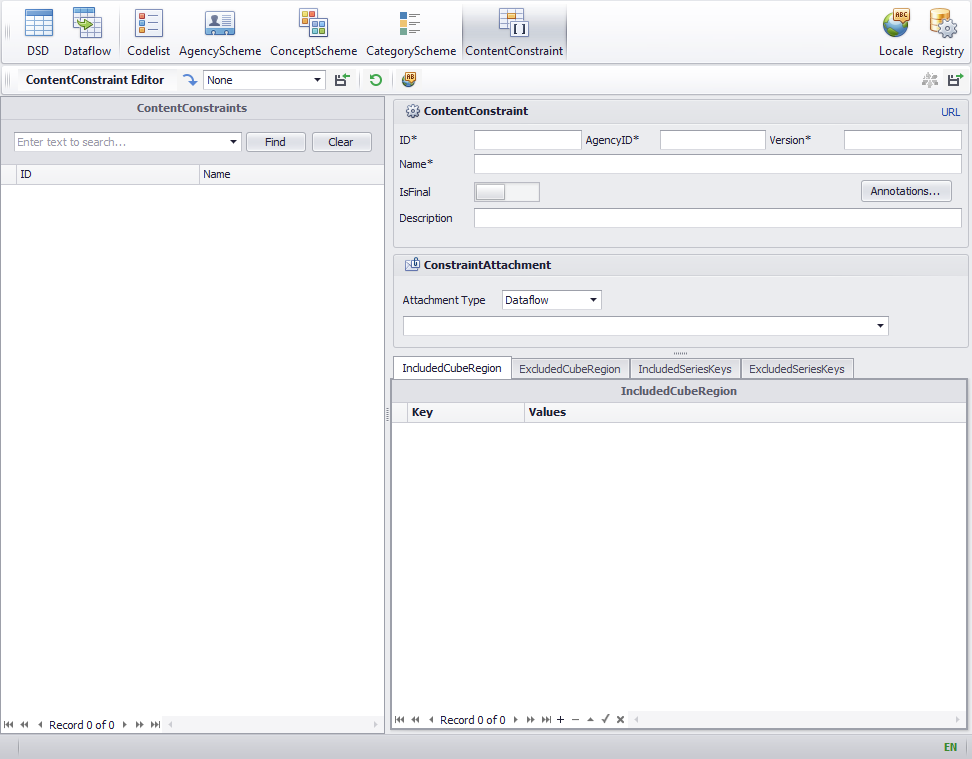 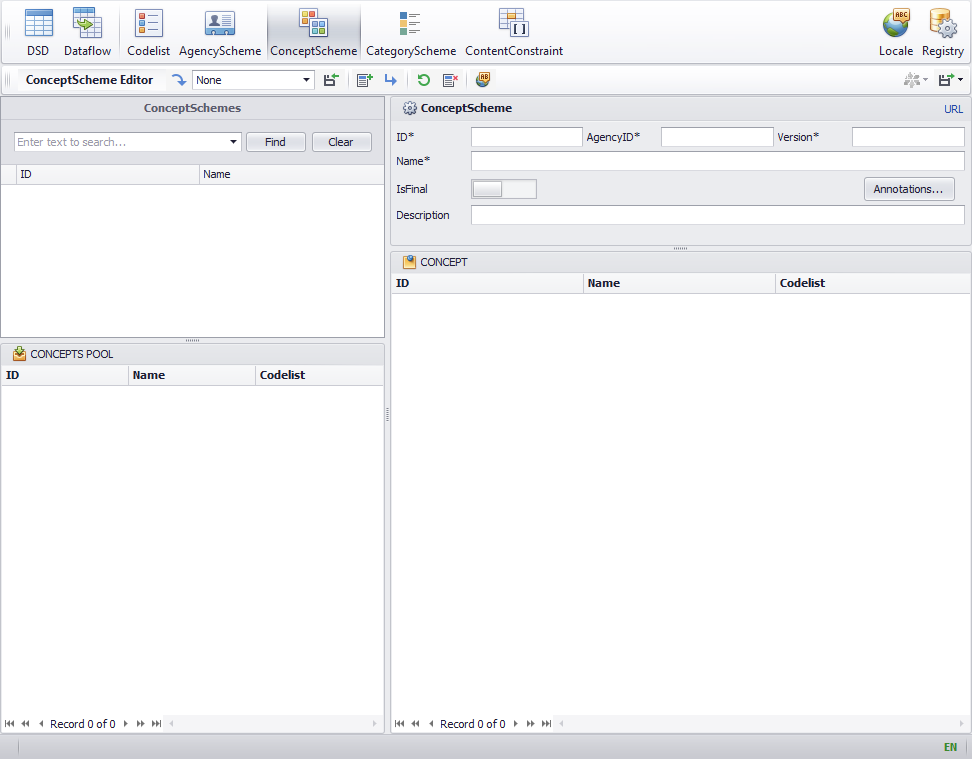 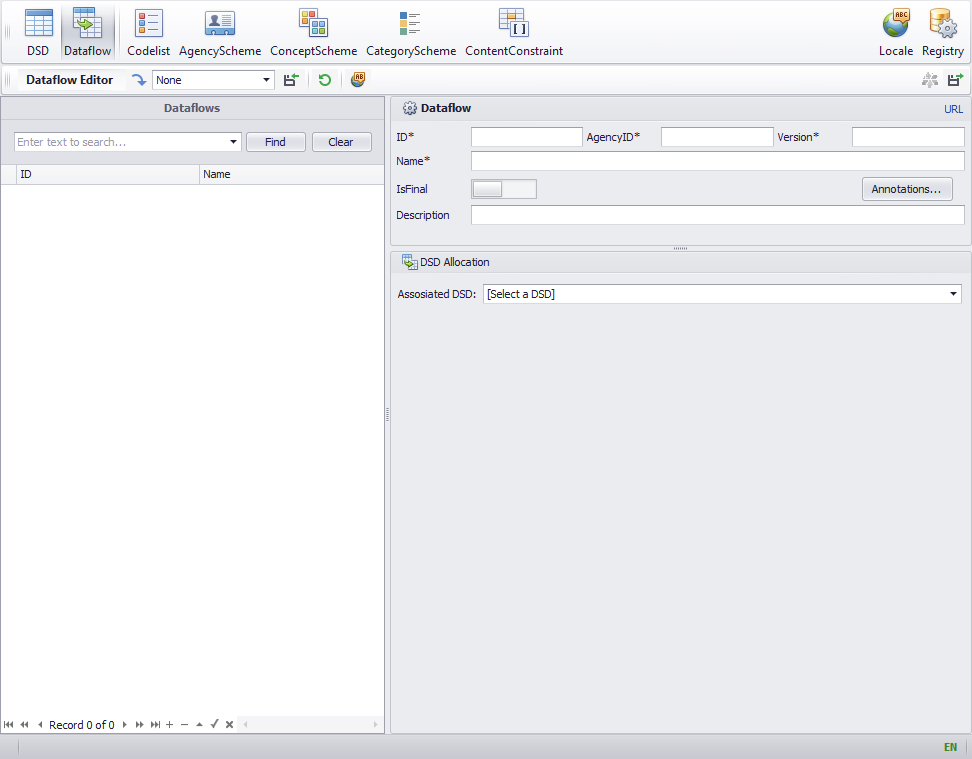 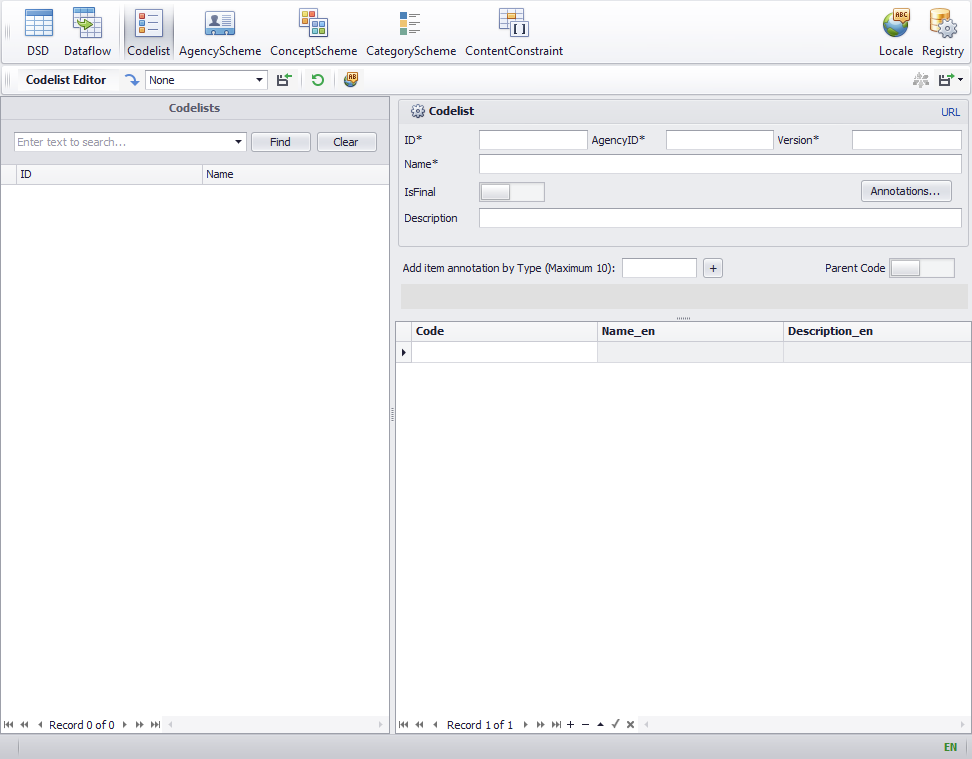 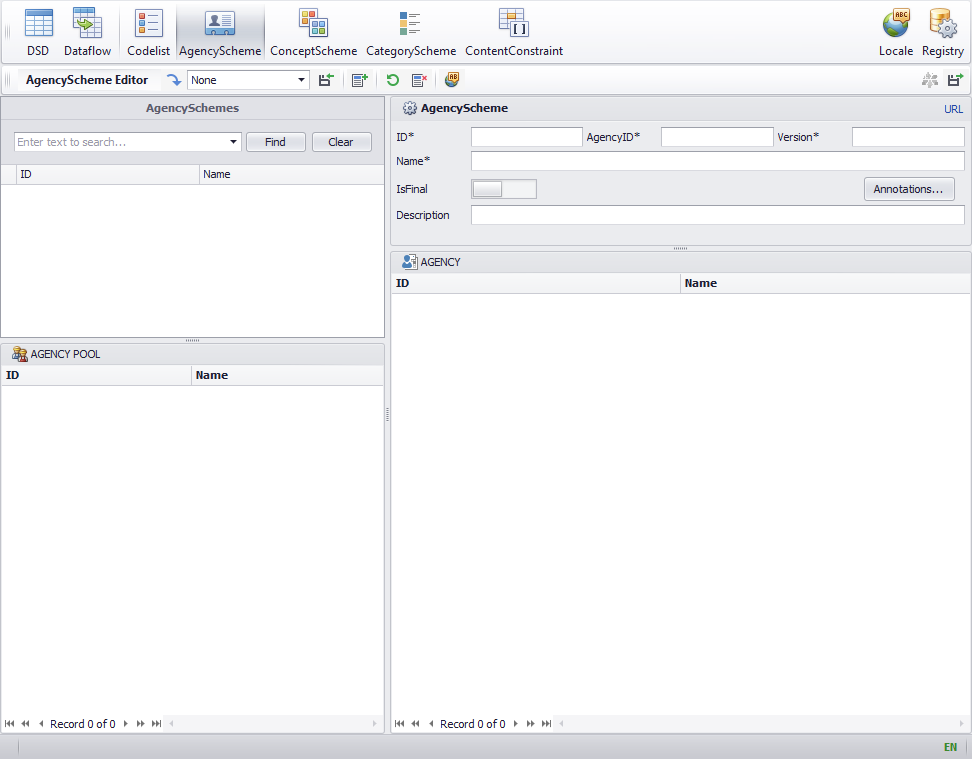 For general SDMX artefact management

DSD
Dataflow
Codelist
AgencyScheme
ConceptScheme
CategoryScheme
ContentConstraint
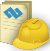 https://ilostat.ilo.org/resources/sdmx-tools
Date: Monday / 01 / October / 2019
[Speaker Notes: What can DSD Constructor do for now? The short answer is More than just DSDs. 
In order to fulfil the growing demands for the general SDMX artefact management, we have further expanded the Constructor with new modularized editors.]
5
Coherent Design
2. Satellite menu. Language, registry configurations...
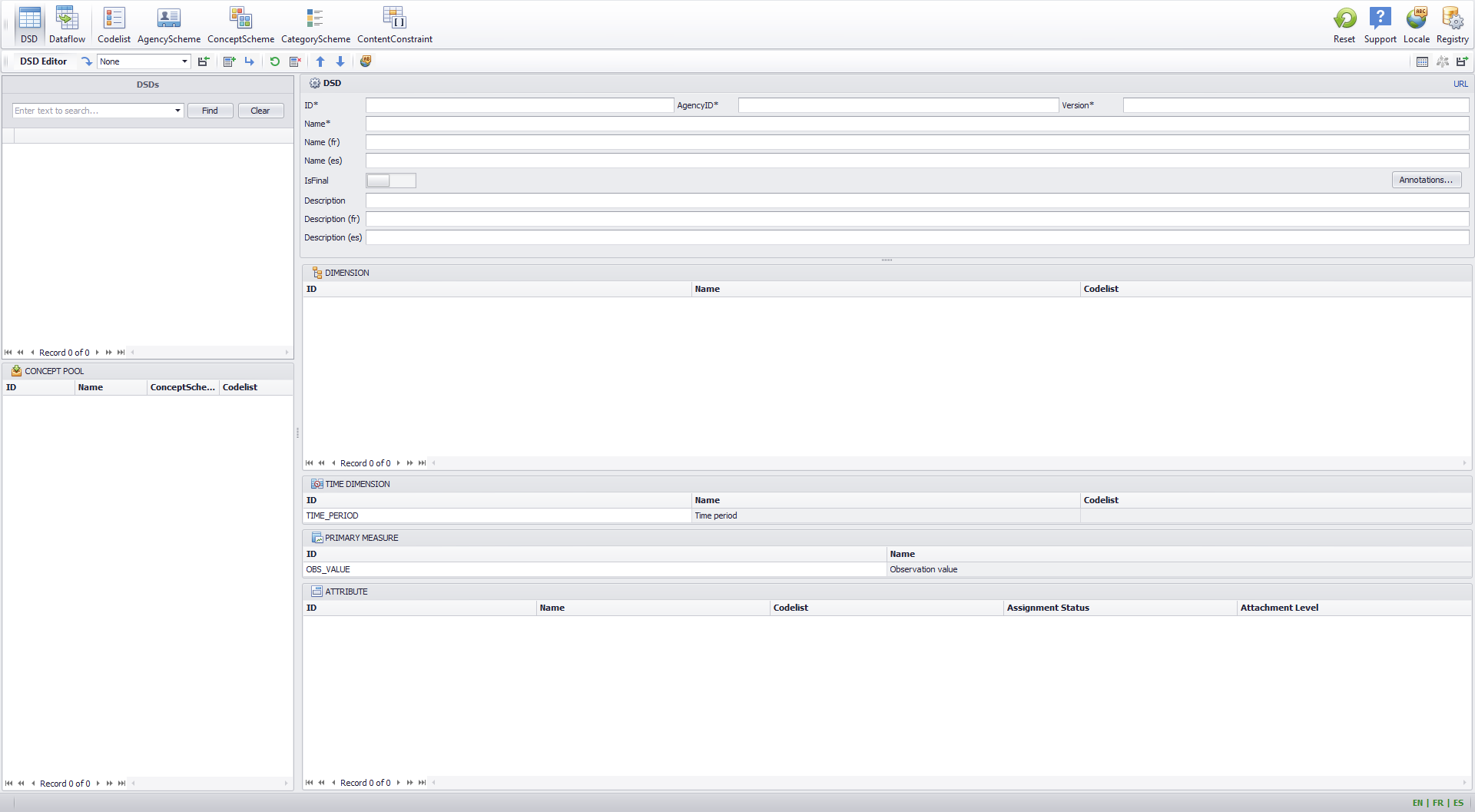 1. Top menu. Click to switch different artefact Editors.
4. Editor export menu. Preview, push or export.
3. Editor input menu. Mouse over button to see its function.
5. List of items under the selected registry. Double-click any item to load details.
7. Artefact-specific subitems. For example in DSD Editor, Dimensions, Primary Measure and Attributes are listed for editing.
6. General properties panel. ID, AgencyID, Version, IsFinal, Annotations, Names and Descriptions.
8. Working-on-process subitem pool. A staging area to add/load subitems to work here first, and then drag&drop to the corresponding region.
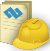 https://ilostat.ilo.org/resources/sdmx-tools
Date: Monday / 01 / October / 2019
6
Select the Editor
Upload, load existing artefacts or create a new artefact 
Double-click 
Any item in the list to load details
Any item to modify details
Drag & drop 
From/to the item pool
Between subitems, i.e., from Dimension to Attribute
Items insides table modeler
Copy & paste
Bulk load codelists and concepts from Excel
Codelist items
After the editing finished, export or push directly to DLM
Modality
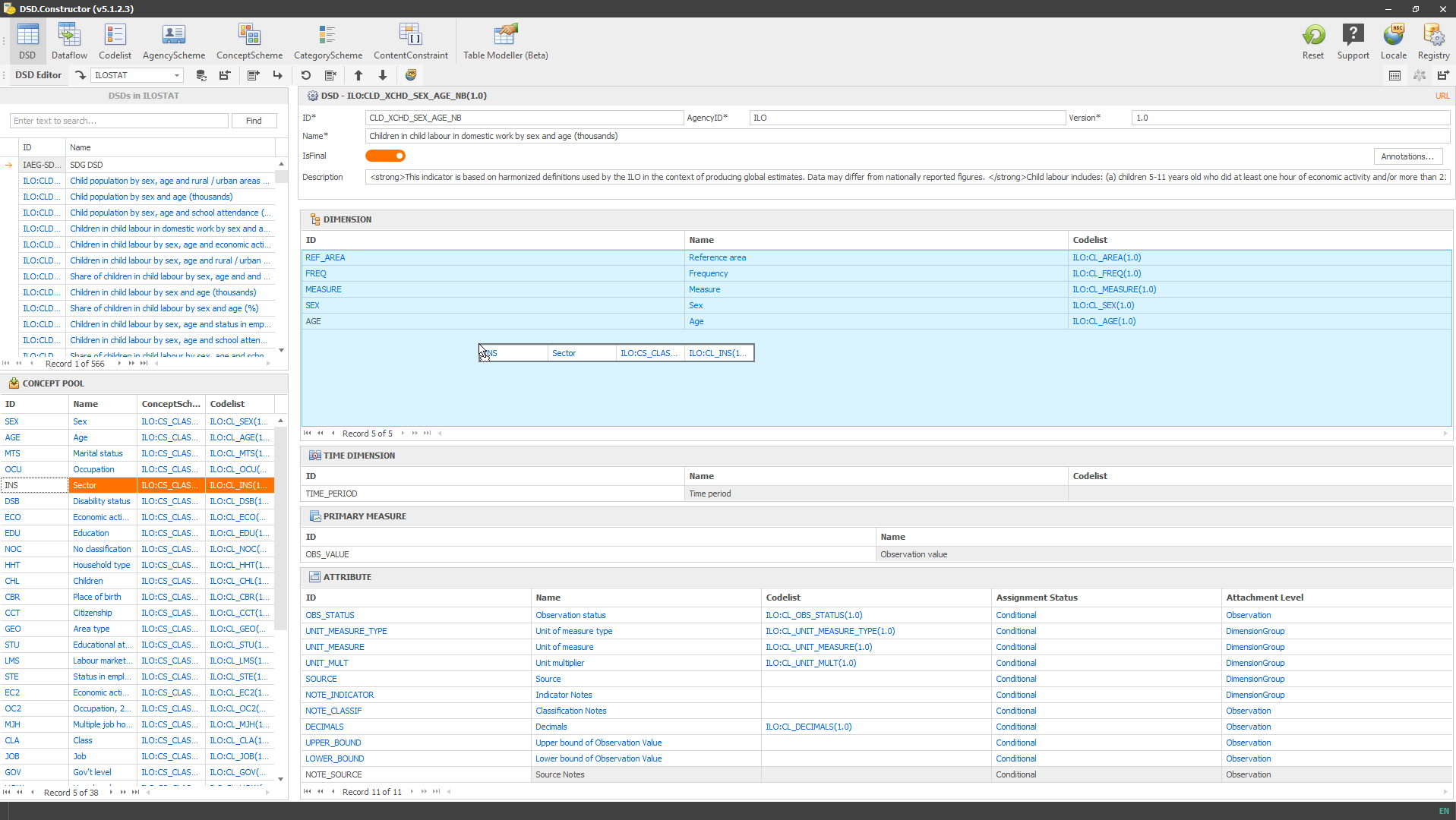 Date: Monday / 01 / October / 2019
[Speaker Notes: Using .Stat suite post API, the Constructor allows the user to directly connect to .Stat Suite DLM.]
7
Local Registry
Instead of putting a base URL, a local folder path can 
    also be used to create a “local registry”
Any SDMX-ML files are processed and can be loaded
    just as a standard registry
The advantage to save files in a local registry is to allow
    cross-references among artefacts
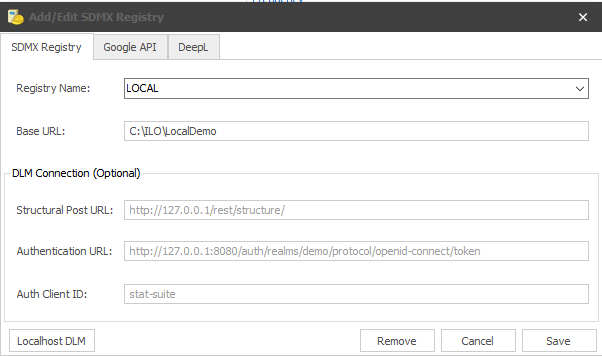 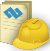 https://ilostat.ilo.org/resources/sdmx-tools
Date: Monday / 01 / October / 2019
8
Direct Connection to .Stat Suite DLM
Using .Stat Suite post API
View, add and edit structures
Return DLM structure validation message
Required connection input
Structural post URL
Authentication URL and Client ID
Login credential
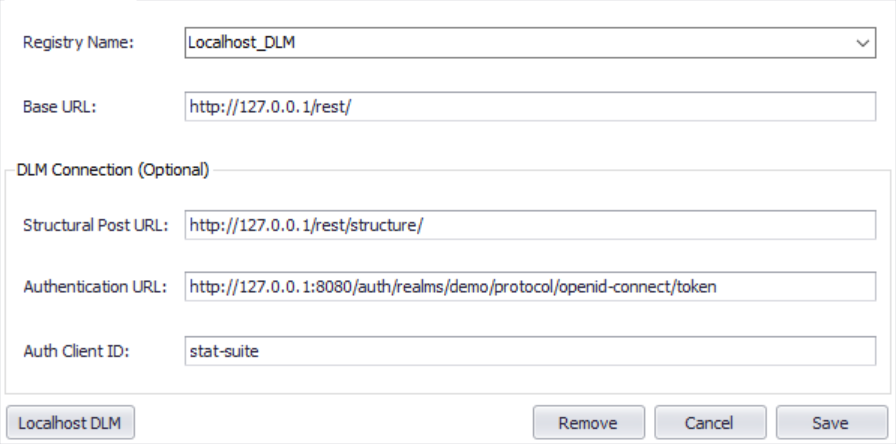 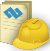 https://ilostat.ilo.org/resources/sdmx-tools
Date: Monday / 01 / October / 2019
[Speaker Notes: Using .Stat suite post API, the Constructor allows the user to directly connect to .Stat Suite DLM.]
9
Multilingual
Allow up to 3 languages 
Click Button “Locale” or bottom-right language label
    to set up 
Save a default language setting to avoid configuring 
    it each time starting a new session 
Mainly, it is available for 
Names
Descriptions
Annotation texts
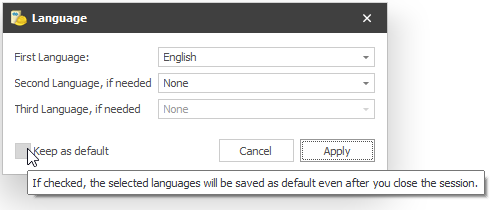 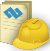 https://ilostat.ilo.org/resources/sdmx-tools
Date: Monday / 01 / October / 2019
10
Embedded Translation Service
Translate names and descriptions
Inline translation using Google or DeepL API
Copy/paste fields to/from a local Sheet for optional 
    manual translation
​Distribute directly the translations back into the fields
Service specification: 
Google service account specified in a JSON file
DeepL API key
Use cases
Translate an existing SDMX structure 
Translate while creating a SDMX structure
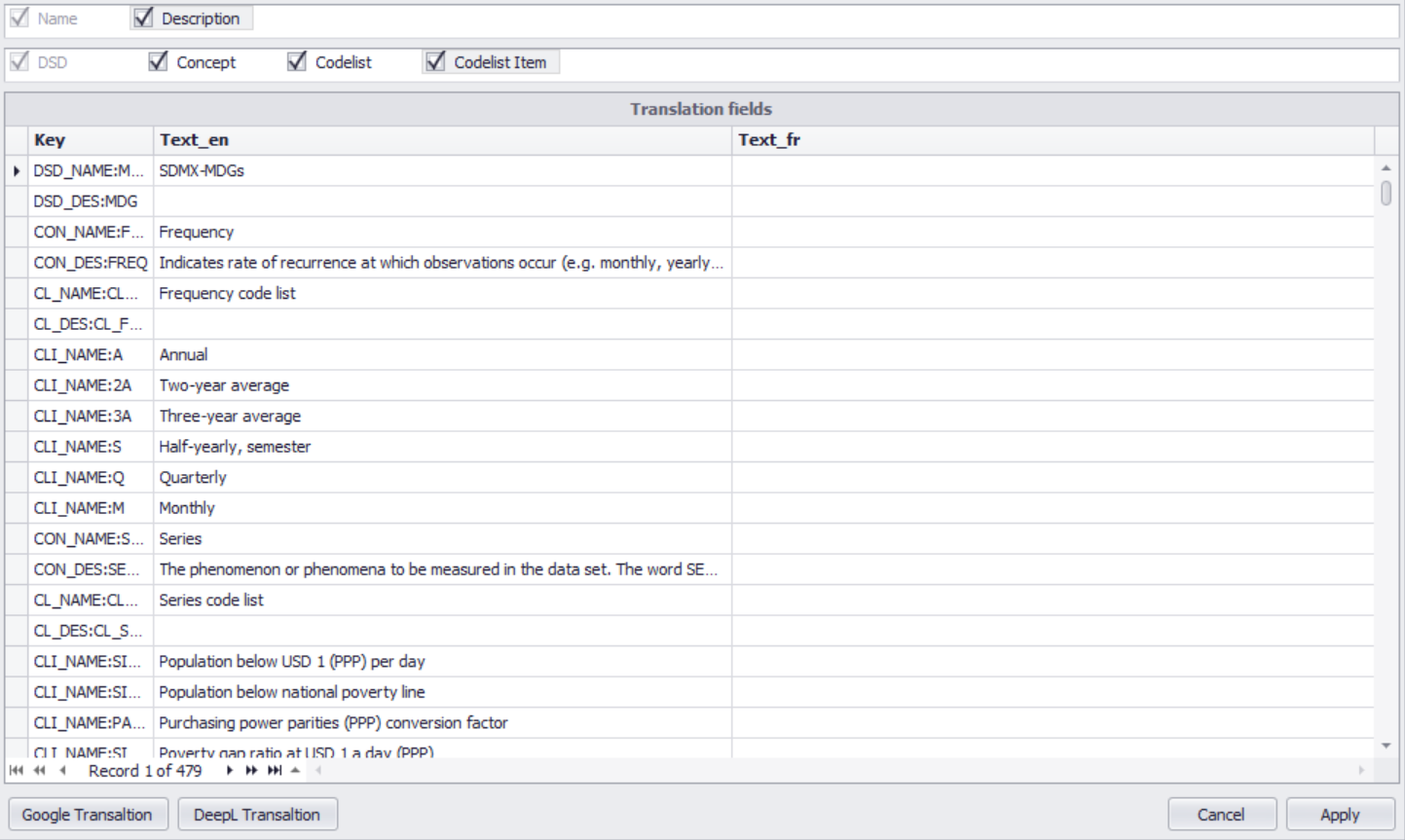 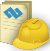 https://ilostat.ilo.org/resources/sdmx-tools
Date: Monday / 01 / October / 2019
11
Table Modeller (Beta)
Load concepts in the concept pool
Drag & drop concepts into the corresponding
    table area
Double-click the concept to assign any code 
    constraints. For example, assign “A” for 
    dimension “FREQ”
Enter the basic properties (ID, Name, .etc)
Save the joint outputs
Data flow
DSD 
Content Constraint
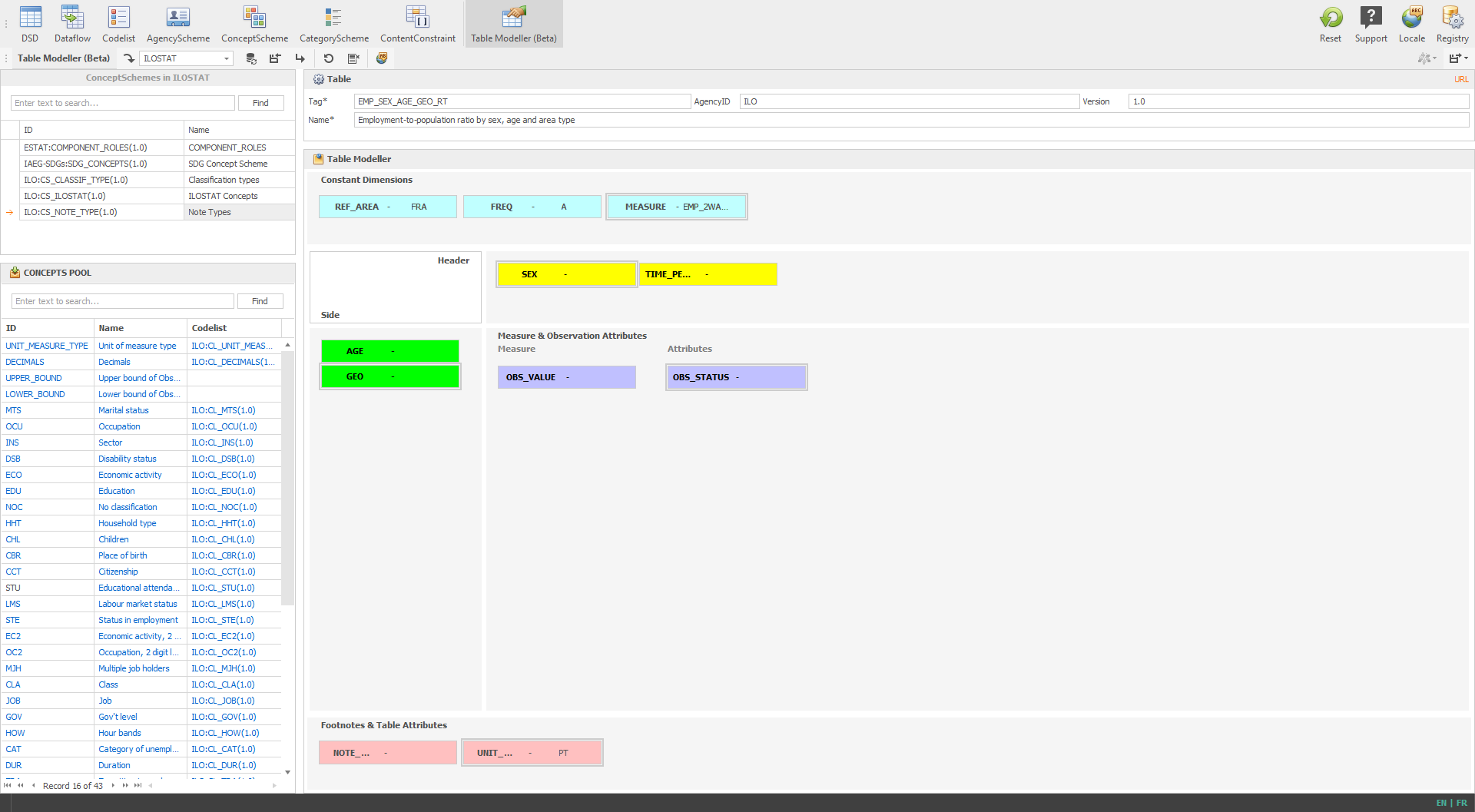 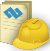 https://ilostat.ilo.org/resources/sdmx-tools
Date: Monday / 01 / October / 2019
Short Demo
Date: Monday / 01 / October / 2019
Advancing social justice, promoting decent work
12
Thank you!
ILO Department of STATISTICS
sdmx.support@ilo.org
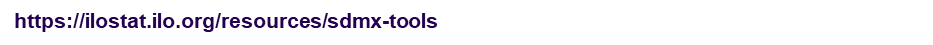 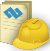 Advancing social justice, promoting decent work
Date: Monday / 01 / October / 2019
13